ПОКУПКА ТЕХНИКИ В РАМКАХ МЕХАНИЗМА ЛЬГОТНОГО ИНВЕСТИЦИОННОГО КРЕДИТОВАНИЯ (РОССИЙСКАЯ ТЕХНИКА 
ПО П.17 ПРИКАЗА МИНСЕЛЬХОЗА РОССИИ №274)
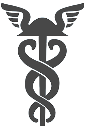 1
ДА
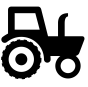 2
Российская техника
(ЕСТЬ ОКПД2 В П.17 ПРИКАЗА №274?)
3
4
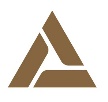 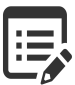 5
Перечень заключений на сайте   Минпромторга России
(на сайте Минсельхоза дублируется ссылка на базу Заключений Минпромторга)
НЕТ
Завод-производитель
Торгово-промышленная палата Российской Федерации
Минпромторг России
Если код ОКПД2 приобретаемой техники не указан в п.17 приказа Минсельхоза России №274, то Заключение не нужно
Получение Заключения заводом-производителем
17. Коды сельскохозяйственной техники ОКПД2 28.30.23.110 «Тракторы сельскохозяйственные с мощностью двигателя более 59 кВт», 28.30.59.111 «Комбайны зерноуборочные», 28.30.59.190 «Самоходные кормоуборочные комбайны», 28.92.50.000 «Тракторы гусеничные», 28.93.16 «Сушилки для сельскохозяйственных продуктов», 29.20.23.130 «Прицепы и полуприцепы тракторные», требующие Заключения Минпромторга России.
1
Завод-производитель подает заявление в ТПП РФ
2
ТПП РФ выдает Акт экспертизы заводу-производителю
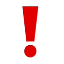 Минпромторг России выдает заключение заводу-производителю СРОКОМ НА 1 ГОД
Завод-производитель с полученным Актом экспертизы обращается в Минпромторг России
3
Минпромторг России рассматривает заявление
 завода-производителя и выдает Заключение
4
В рамках предварительного контроля уполномоченный банк на основании принятого решения (с учетом данных по Заключению) отправляет РПЗ в Минсельхоз России и заключает КД

В рамках текущего контроля уполномоченный банк при условии наличия действующего Заключения фактически предоставляет средства заемщику
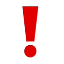 Минпромторг России формирует реестр Заключений, публикует его на сайте Минпромторга России 
и ежедневно обновляет
5
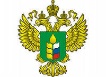 ~ 30 рабочих дней на получение Заключения
ПОКУПКА ТЕХНИКИ В РАМКАХ МЕХАНИЗМА ЛЬГОТНОГО ИНВЕСТИЦИОННОГО КРЕДИТОВАНИЯ (ТЕХНИКА ПО П.17 ПРИКАЗА МИНСЕЛЬХОЗА РОССИИ №274, НЕ ИМЕЮЩАЯ РОССИЙСКИХ АНАЛОГОВ)
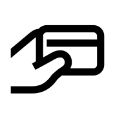 1
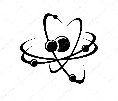 ДА
2
Иностранная техника
(ЕСТЬ ОКПД2 В П.17 ПРИКАЗА №274?)
3
4
5
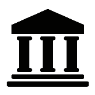 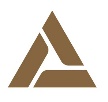 НЕТ
Заемщик
ГНЦ РФ ФГУП «НАМИ»/
    ФБУ «Ростест-Москва»
Минпромторг России
Уполномоченный банк
Получение Заключения Заемщиком
Если код ОКПД2 приобретаемой техники не указан в п.17 приказа Минсельхоза России №274, то Заключение не нужно
Заемщик подает заявление в уполномоченные Минпромторгом России подведомственные организации
1
17. Коды сельскохозяйственной техники ОКПД2 28.30.23.110 «Тракторы сельскохозяйственные с мощностью двигателя более 59 кВт», 28.30.59.111 «Комбайны зерноуборочные», 28.30.59.190 «Самоходные кормоуборочные комбайны», 28.92.50.000 «Тракторы гусеничные», 28.93.16 «Сушилки для сельскохозяйственных продуктов», 29.20.23.130 «Прицепы и полуприцепы тракторные», требующие Заключения Минпромторга России.
Уполномоченные Минпромторгом России подведомственные организации выдают Экспертное заключение об отсутствии российских аналогов
2
Заемщик с полученным Экспертным заключением обращается в Минпромторг России
3
В рамках предварительного контроля уполномоченный банк на основании принятого решения (с учетом данных по Заключению) отправляет РПЗ в Минсельхоз России и заключает КД

В рамках текущего контроля уполномоченный банк при условии наличия действующего Заключения фактически предоставляет средства заемщику
Минпромторг России рассматривает заявление
 заемщика и выдает Заключение об отсутствии российских аналогов
4
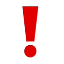 Заемщик направляет выданное Минпромторгом России Заключение об отсутствии аналогов в уполномоченный банк для подтверждения целевого использования кредита
5
~ 30 рабочих дней на получение Заключения
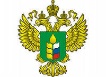